A Multidisciplinary Team Approach to Retained Foreign Objects
Cima, R., Kollengode, A., Storsveen, A., Weisbrod, C., 	Deschamps, C., Koch, M., ... Pool, S. (2009). A 	Multidisciplinary Team Approach to Retained 	Foreign Objects. The Joint Commission 	Journal 	on 	Quality and Patient Safety, 35(3), 123-132.
1
Mason, Murtaugh, Spears     		                 ISE 468 Healthcare Process Improvement
Background
Retained foreign objects (RFOs) after surgical procedures are an infrequent but potentially devastating medical error
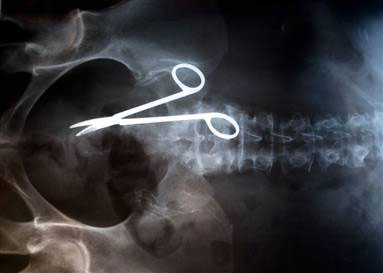 Mason, Murtaugh, Spears      ISE 468
2
Quality Improvement Process
Setting
The Mayo Clinic, Rochester (MCR)
Approximately 50,000 operations
98 main ORs 
3 obstetrical ORs
8 labor and delivery birthing 
More than 300 surgeons and 450 anesthesia providers
Nearly 500 residents
Approximately 1,500 nursing and allied health staff
Mason, Murtaugh, Spears      ISE 468
3
Quality Improvement Process
Phase I: Defect Analysis and Policy Review 
Surgical RFO events and any near-miss events measured during the calendar years of 2003–2006
191,168 operations were performed
34 near-miss events
34 true RFOs
23 sponges
1 instrument
3 needles
7 miscellaneous items
The operative counting process
Includes:
how an instrument and sponge count was to be performed
who performed the count 
what was required to be counted
how the count was documented 
how to reconcile miscounts when they occurred 
how to manage intraoperative imaging for possible RFOs 
who is accountable for responding to adverse events
Mason, Murtaugh, Spears      ISE 468
4
Quality Improvement Process
Phase II: Awareness and Communication
A multiphase broad-based communication and education campaign was initiated
Mandatory all-staff meeting
The Conscientious Count Campaign
Designed as a multifaceted program to educate nurses, certified surgical technicians, and surgical assistants on the proper counting techniques and revised count policies
Use of a counting white board with standardized documentation criteria
Introduction of two “Red Rules.”
The Universal Protocol for patient identification and procedural pauses must be followed.
All counts of instruments and sponges must be performed by two team members in the standardized manner
Mason, Murtaugh, Spears      ISE 468
5
Quality Improvement Process
Phase III: Monitoring and Control
A rapid response event leadership team was formed
Includes surgeon, nursing, and administrative leadership member
If an incident occurred, a meeting arranged to understand why
Included rapid response team and all OR members involved
This meeting not to replace RCA or reprimand whoever at fault
They debriefed each other and looked for weakness in the system
Analysis shared to all OR personal within 24-48 hours
Rapid response team would also look at the formal RCA 
Use of posters tracking the number of days since the last RFO
Mason, Murtaugh, Spears      ISE 468
6
Results
The impact of this multidisciplinary effort to reduce surgical RFO resulted in a significant decline in the frequency of RFO events
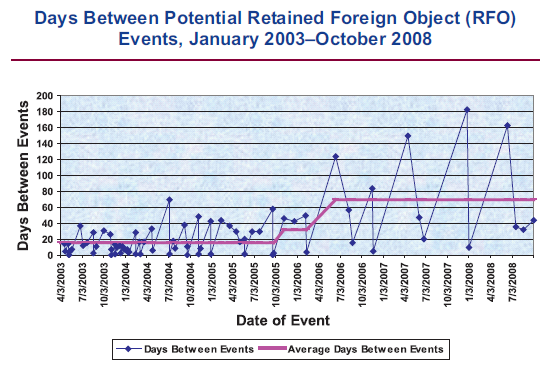 Mason, Murtaugh, Spears      ISE 468
7
Discussion
A multidisciplinary multiphase approach was instituted with a goal of zero RFOs
Broad and focused educational programs, and continuous participation and monitoring by surgical and nursing leadership, led to a significant reduction in RFOs within 2 years
Reduced the frequency of surgical RFOs from an average of one every 16 days to one in 69 days
The program was divided into three phases: 
Failure analysis and policy review
Staff awareness and education 
Monitoring and control
Mason, Murtaugh, Spears      ISE 468
8
Summary and Conclusions
MCR identified the incidence of RFOs as a serious quality performance issue in the OR
A multidisciplinary leadership group was formed
We believe that we have reached a performance boundary with our current process and await either implementation of a new technology or a fundamental change in how our entire surgical process is performed.
Mason, Murtaugh, Spears      ISE 468
9